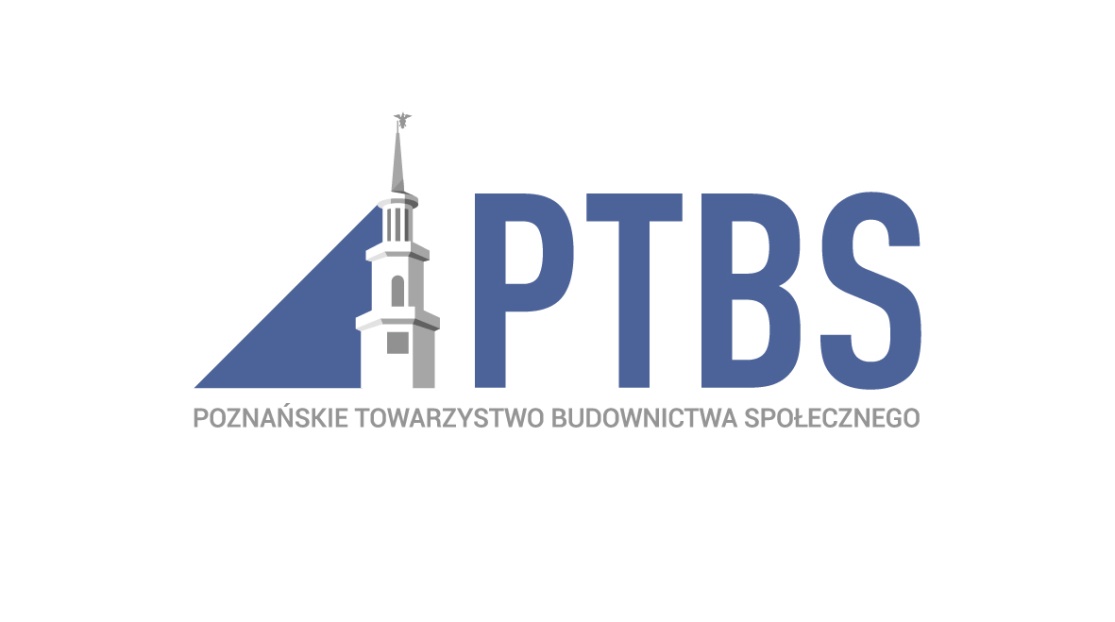 POZNAŃSKIE TOWARZYSTWO BUDOWNICTWA SPOŁECZNEGO SP. Z O.O.
POZNAŃ, 10.03.2023 r.
Komunikacja z najemcami
„Dzień z najemcami”
Rozszerzenie zakresu E-boka
Przygotowanie aplikacji E-bok na telefon
Aktualizacja strony internetowej w tym informacja o planowanych remontach i przeglądach w lokalach mieszkalnych 
Usprawnienie przyjmowania zgłoszeń usterek i awarii
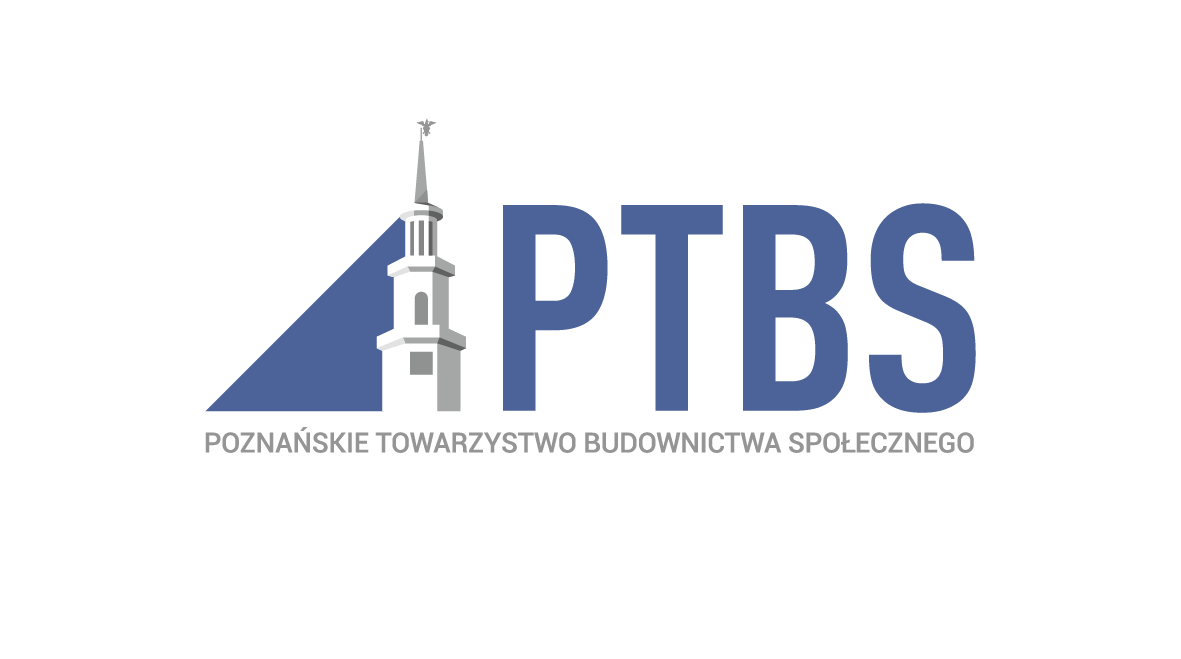 2
Komunikacja z najemcami
Rada PTBS - organ konsultacyjny z przedstawicielami najemców
Coroczne przedstawianie na posiedzeniu Komisji Transportu i Polityki Mieszkaniowej oraz Komisji Budżetu, Finansów, Przedsiębiorczości i Nadzoru Właścicielskiego informacji o działalności Spółki
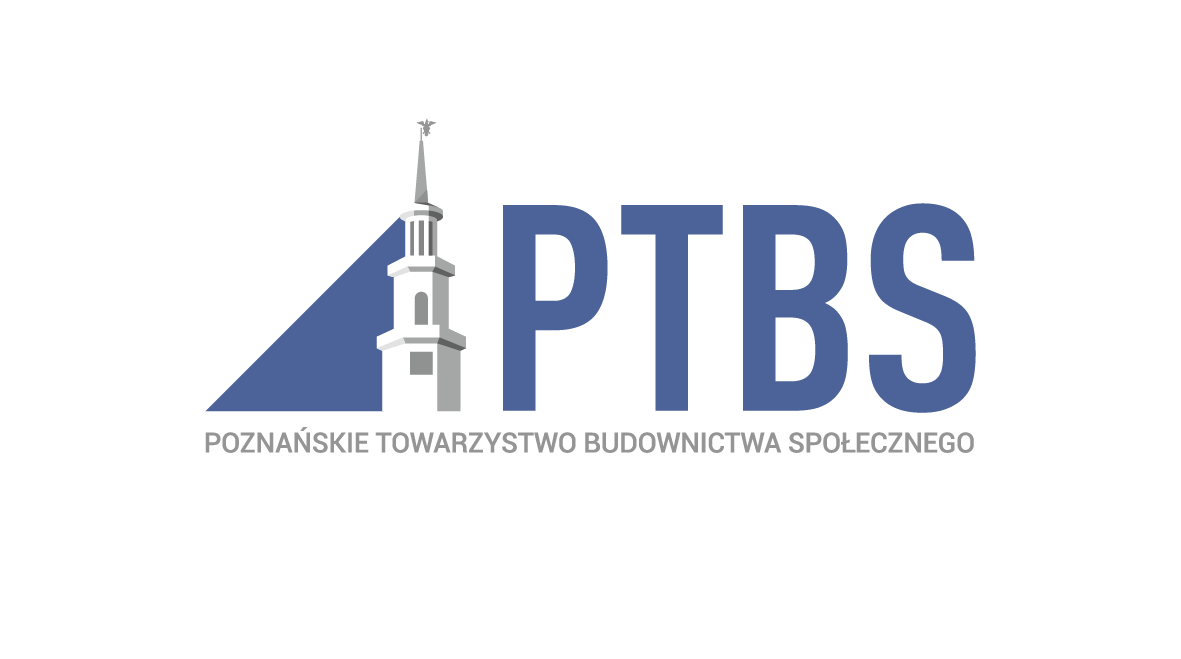 3
kalkulacja stawek czynszu
Kalkulacja na podstawie art. 28 ust. 1 ustawy o TBS i wynikająca z tego zasada samofinansowania się zasobu mieszkaniowego Spółki
Obowiązek nałożony na Spółkę, wynikający z art. 23 ust. 2 ustawy o TBS, w zakresie działania w realiach gospodarczych i stosowania przepisów wynikających z Kodeksu Spółek Handlowych
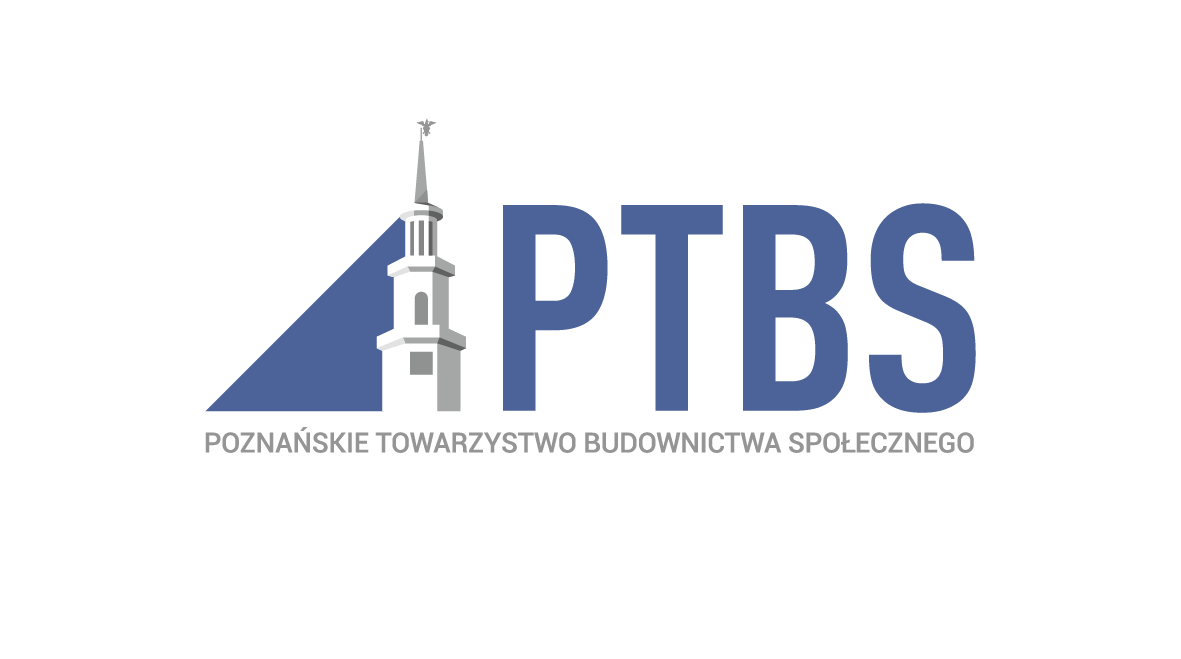 4
ZASÓBNAJEM Z DOJŚCIEM DO WŁASNOŚCI
ul. Żołnierzy Wyklętych/E. Zawackiej
ul. M. Cegłowskiej
ul. Suwalska
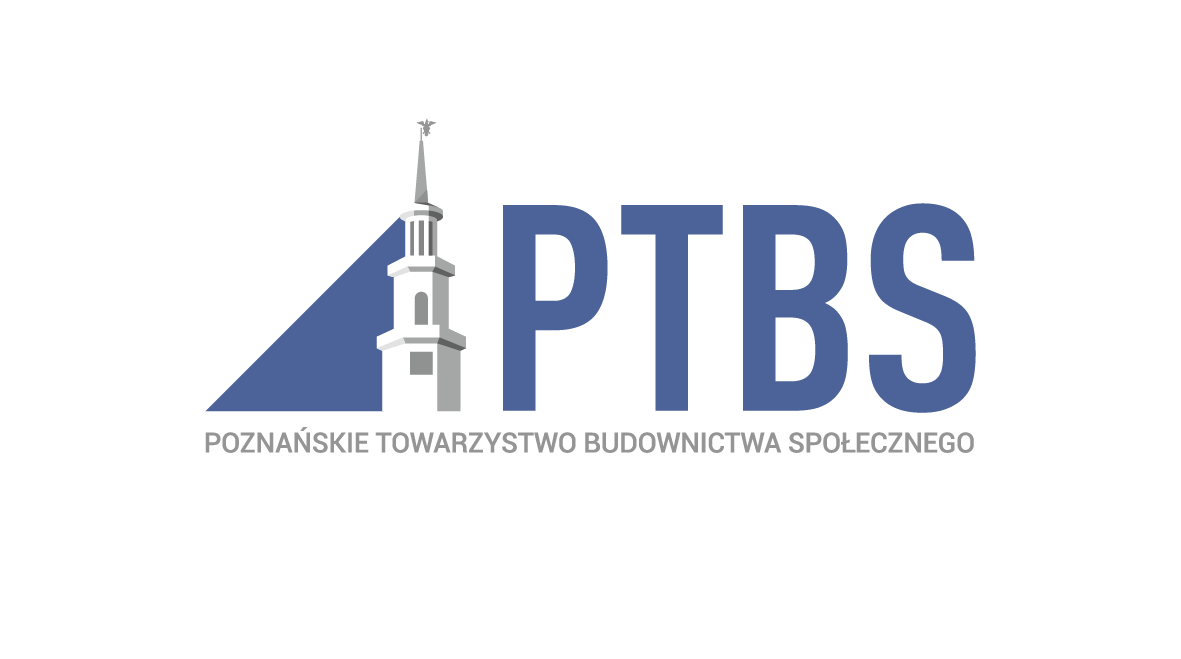 5
Kalkulacja stawki czynszu – ul. Żołnierzy wyklętych
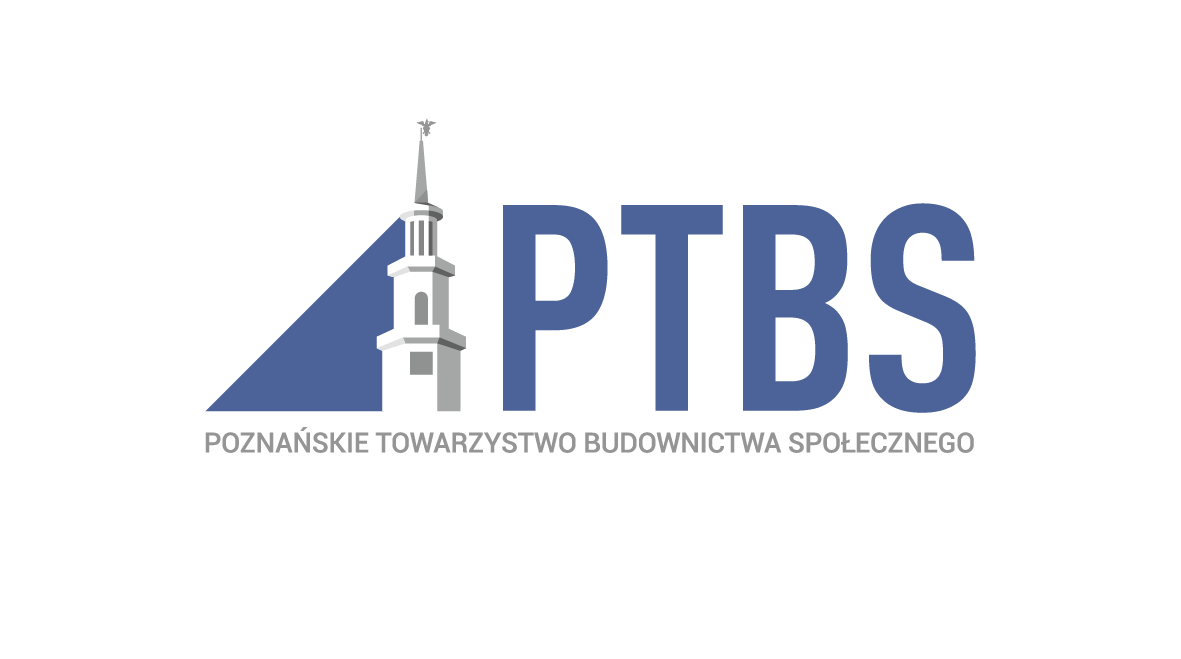 6
Kalkulacja stawki czynszu – ul. m. cegłowskiej
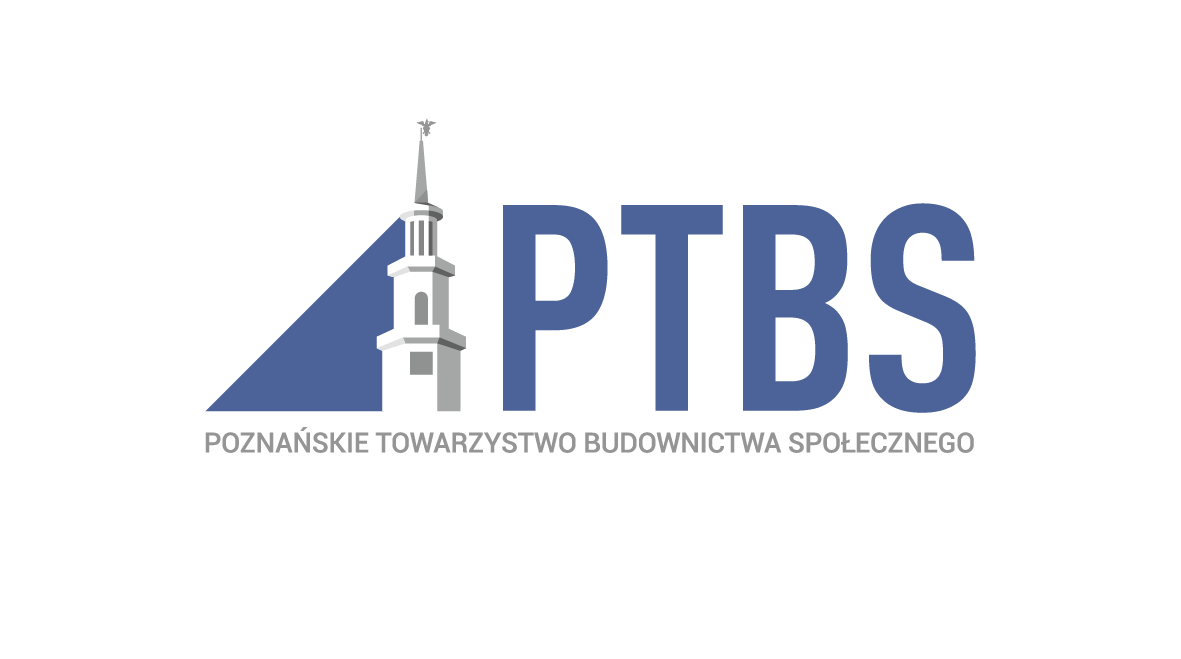 7
Kalkulacja stawki czynszu – ul. suwalska
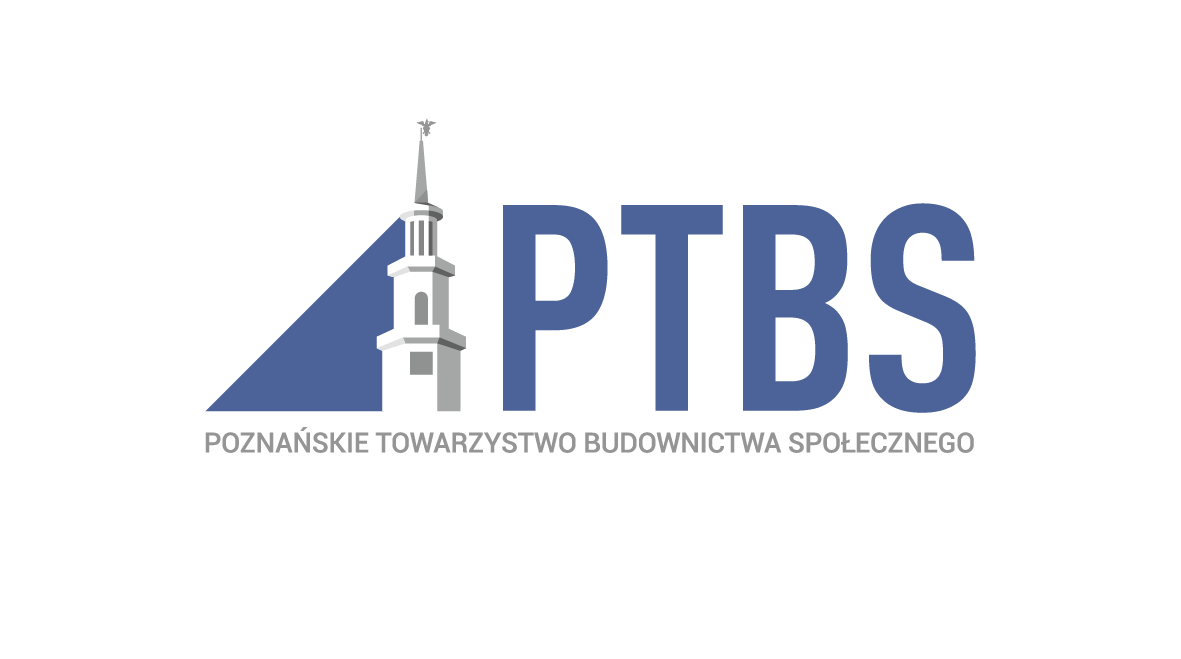 8
Wzrost wibor3m
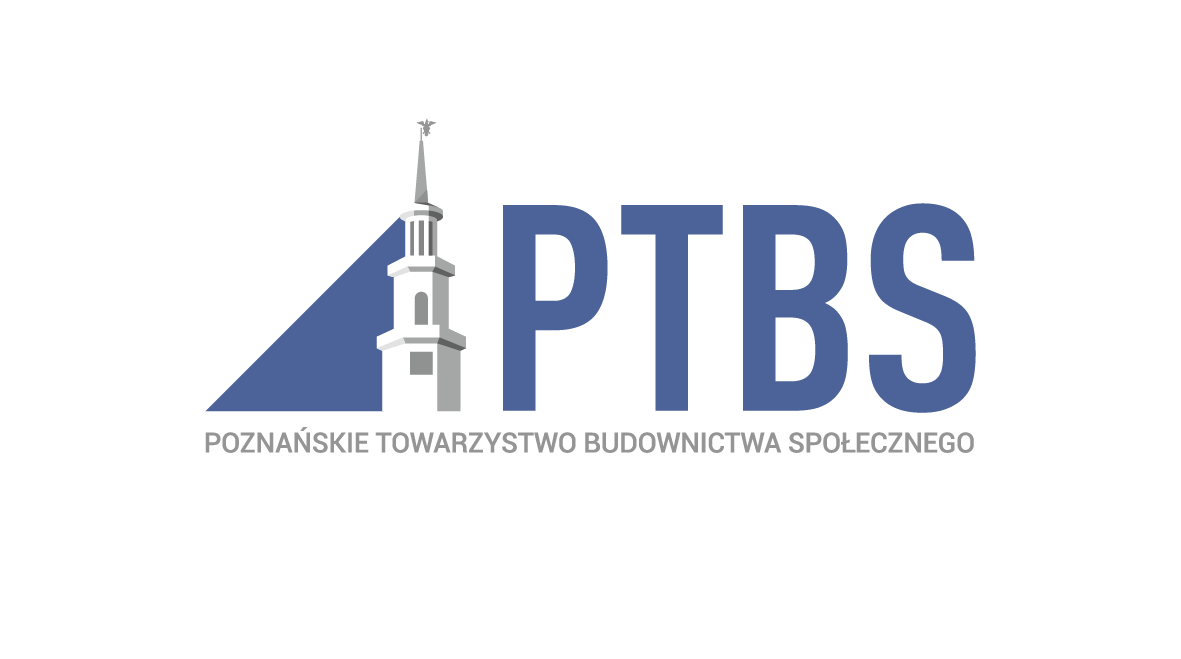 9
„wakacje od zwiększonych odsetek” – ul. Żołnierzy wyklętych
Wyższe odsetki za 2022 r. i 2023 r. – czasowe finansowanie przez Spółkę niemal 0,8 mln zł - rozłożenie w czasie odsetek za 2022 r. i 2023 r. w stawce czynszu najmu na lata 2022-2026 							zł/m2/mc
*przy spadku oprocentowania pożyczki do poziomu 7% w skali roku i niezmienności pozostałych elementów stawki czynszu
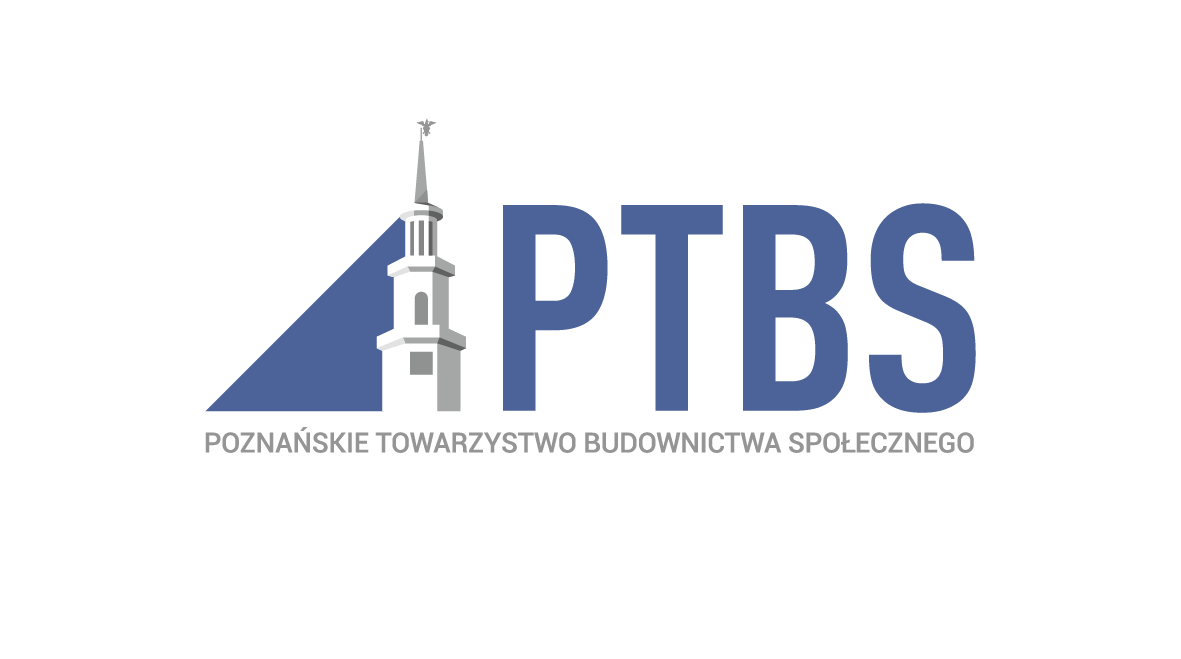 10
Renegocjacje umowy z EBI
Propozycje przedstawione przez Spółkę
rozpatrzenie możliwości renegocjacji oprocentowania
skrócenie okresu rewizji
zaproponowanie przez EBI instrumentu, zbliżonego do wakacji kredytowych
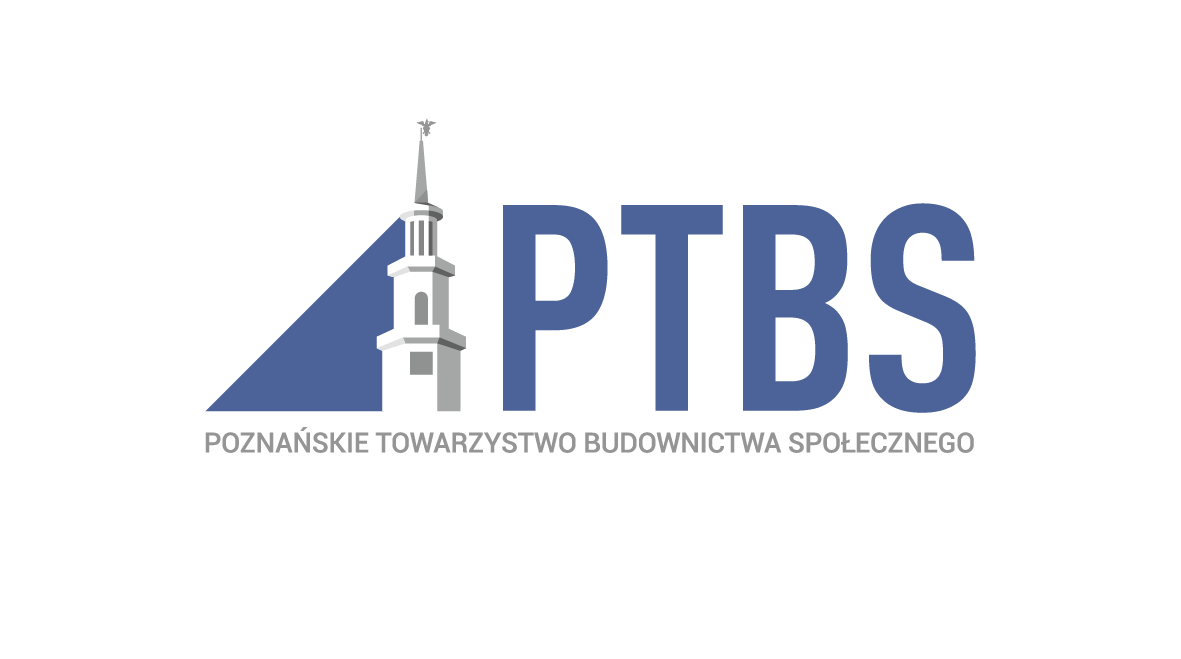 11
wniosek o wykup mieszkania
§9 Regulaminu Programu „Mieszkanie na Wynajem z Dojściem do Własności” realizowanego w ramach inwestycji przy ul. Koszalińskiej w Poznaniu
Planowana zmiana Regulaminu - termin składania oświadczeń o wykup: listopad 2024 r.
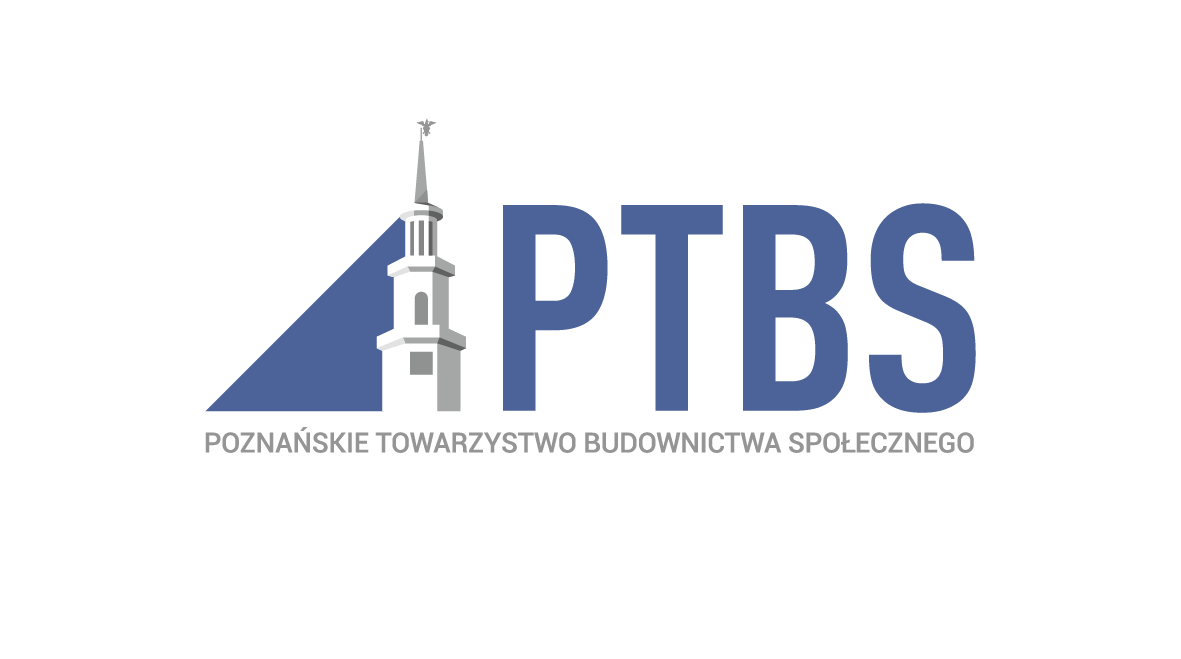 12
Migracja
Uchwałą z dnia 7 marca 2023 r. Nr LXXX/1453/VIII/2023 Rada Miasta Poznania rozszerzono kryterium pierwszeństwa oceny punktowej wniosków osób ubiegających się o udział w programie "POZnań - i zamieszkaj’
brak obowiązku przywrócenia do stanu pierwotnego wynajmowanego lokalu 
zwrot kapitału spłaconego w czynszu
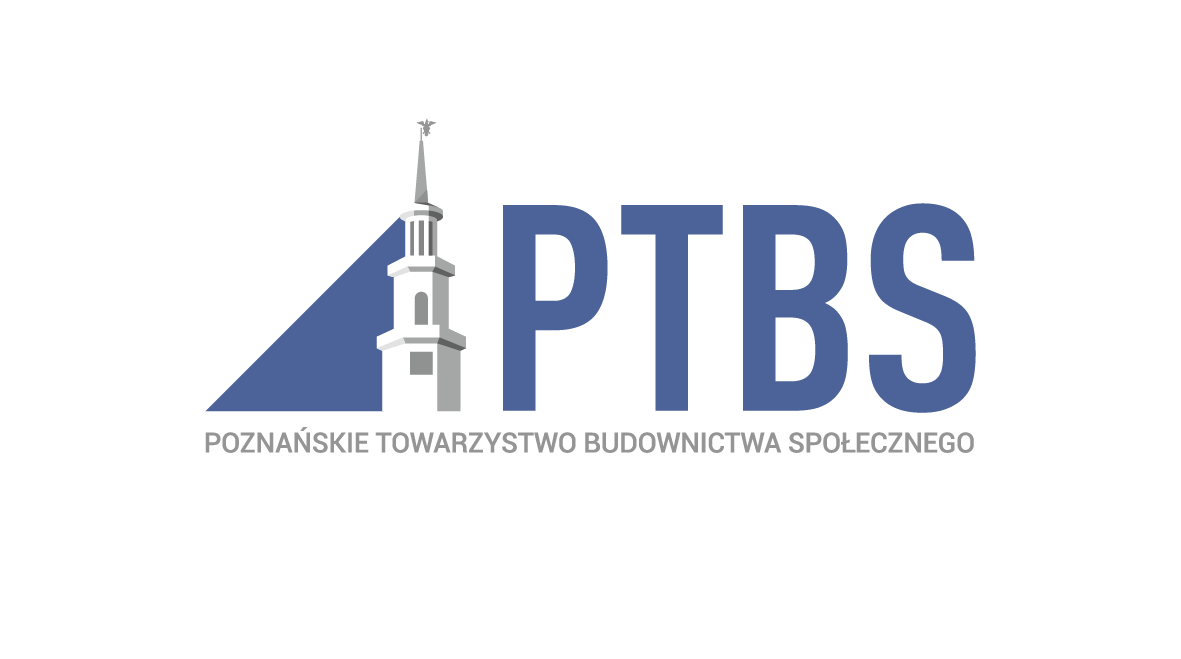 13
Kontynuacja Tarczy ochronnej ul. m. cegłowskiej
Rewizja oprocentowania kredytu EBI  październik 2024 r. 
„Wakacje od zwiększonych odsetek”
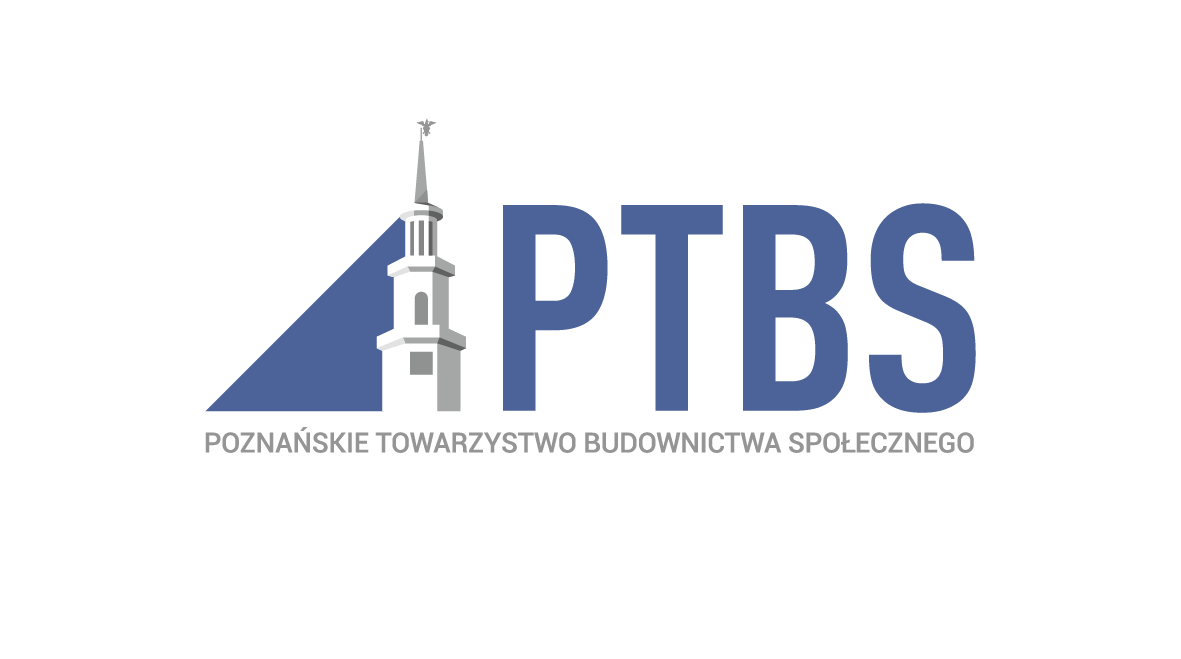 14
Zmiana Harmonogramu spłat  ul. suwalska
Negocjacje z BGK – zmiana harmonogramu spłat kredytu – XII 2022 r.
Szacowana stawka na 2023 r. przed zmianą harmonogramu: 24,60 zł/ m2 /m-c
Stawka po zmianie harmonogramu: 21,64 zł/m2/m-c
15
transparentne zasady wykupu mieszkań
Składowe ceny określone w Regulaminie
Aktualizacja symulacji kosztów wykupu co roku po zatwierdzeniu sprawozdania finansowego za poprzedni rok
Informacja dla najemców w III kwartale roku następnego
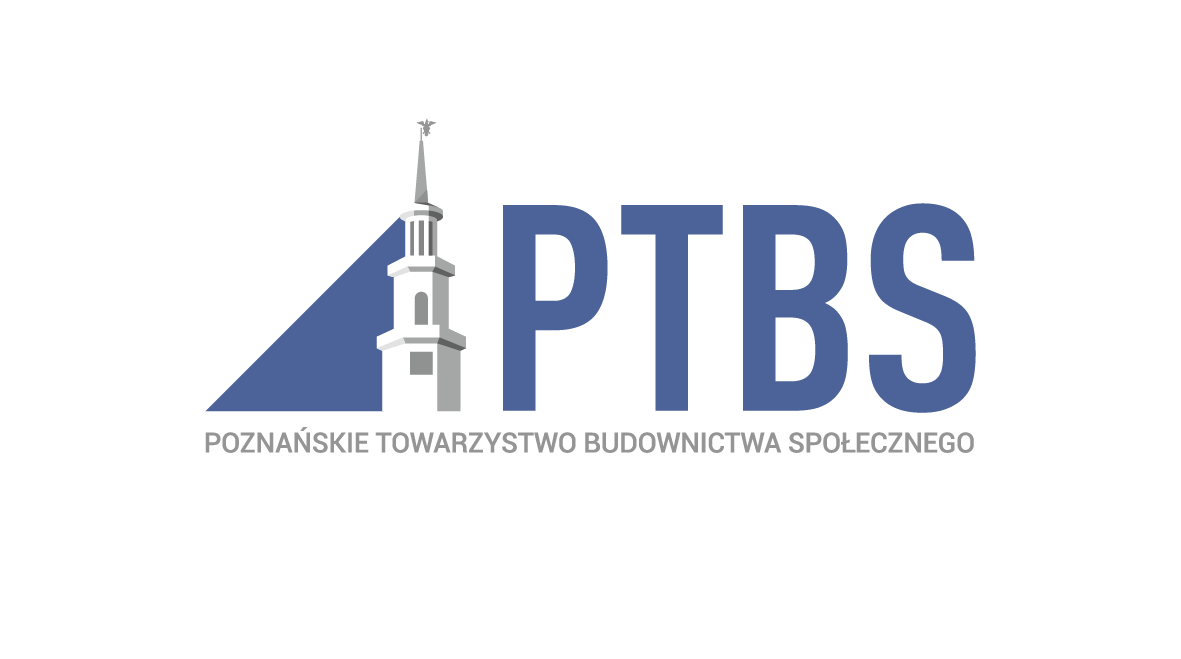 16
Kalkulacja sprzedaży mieszkania w programie najem z dojściem do własności
zł/50m2
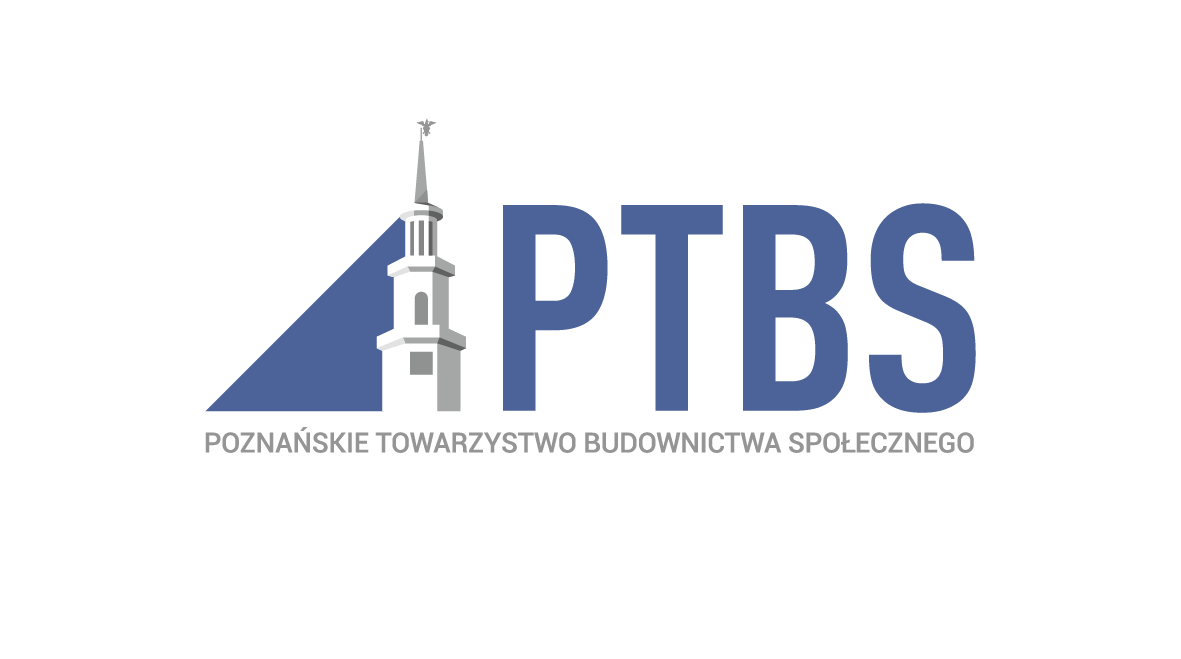 17
ZASÓB KLASYCZNY TBS
TBS I
TBS II
ul. M. Cegłowskiej
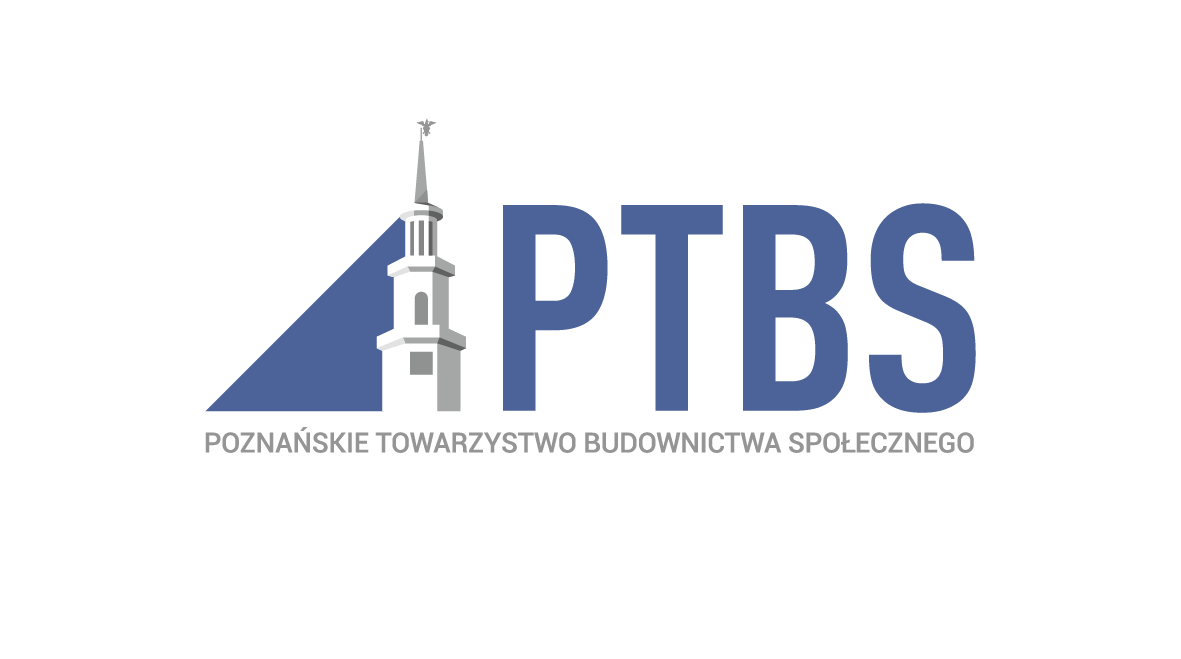 18
KALKULACJA STAWKI CZYNSZU – TBS I
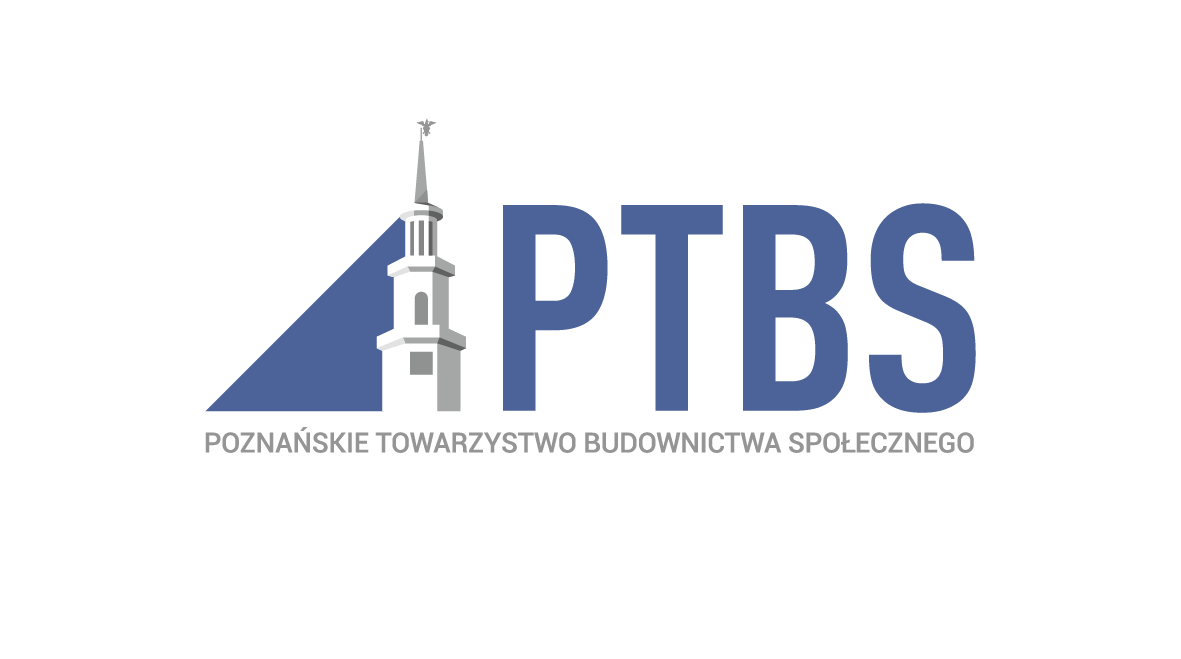 19
KALKULACJA STAWKI CZYNSZU – TBS iI
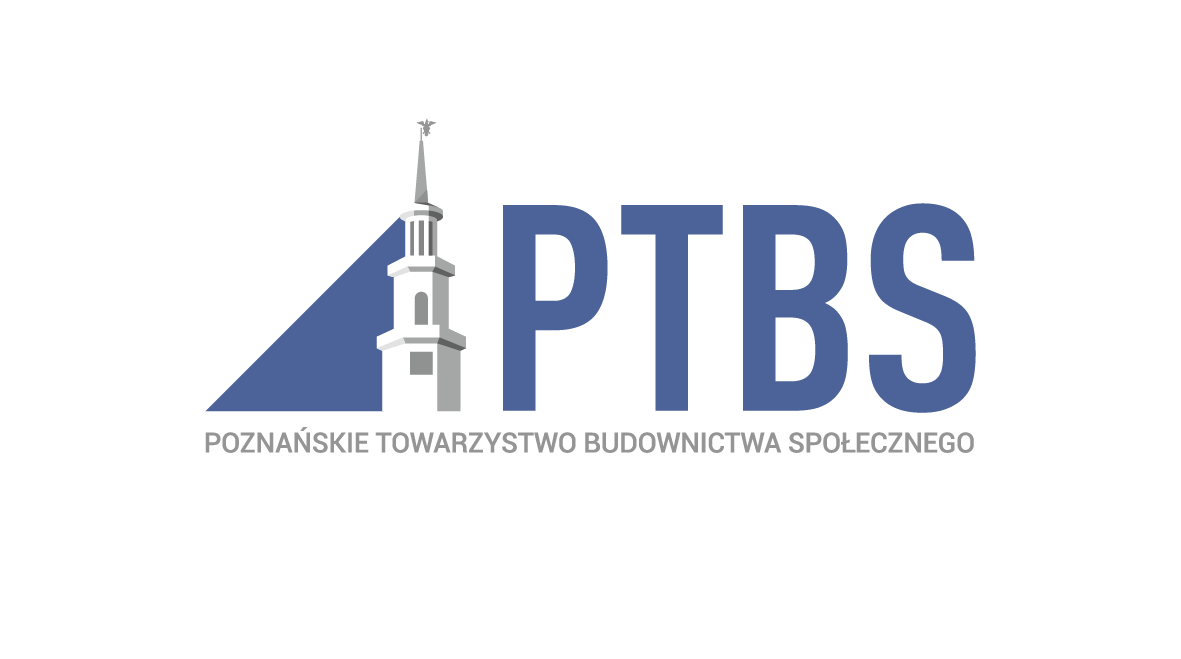 20
KALKULACJA STAWKI CZYNSZU – TBS UL. M. CEGŁOWSKIEJ
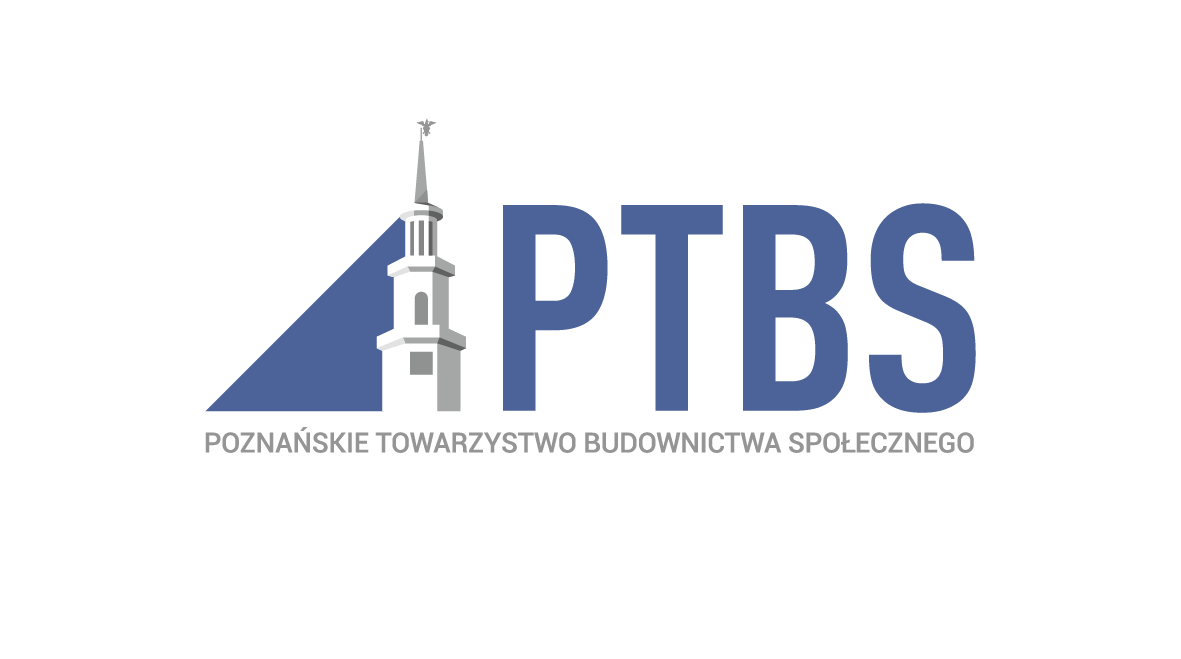 21
Rozliczenie Nadwyżki
Po zatwierdzeniu sprawozdania finansowego porównanie kosztów rzeczywistych z kosztami planowanymi
Ewentualna nadwyżka ujmowana jest w kalkulacji stawki czynszu na kolejny rok
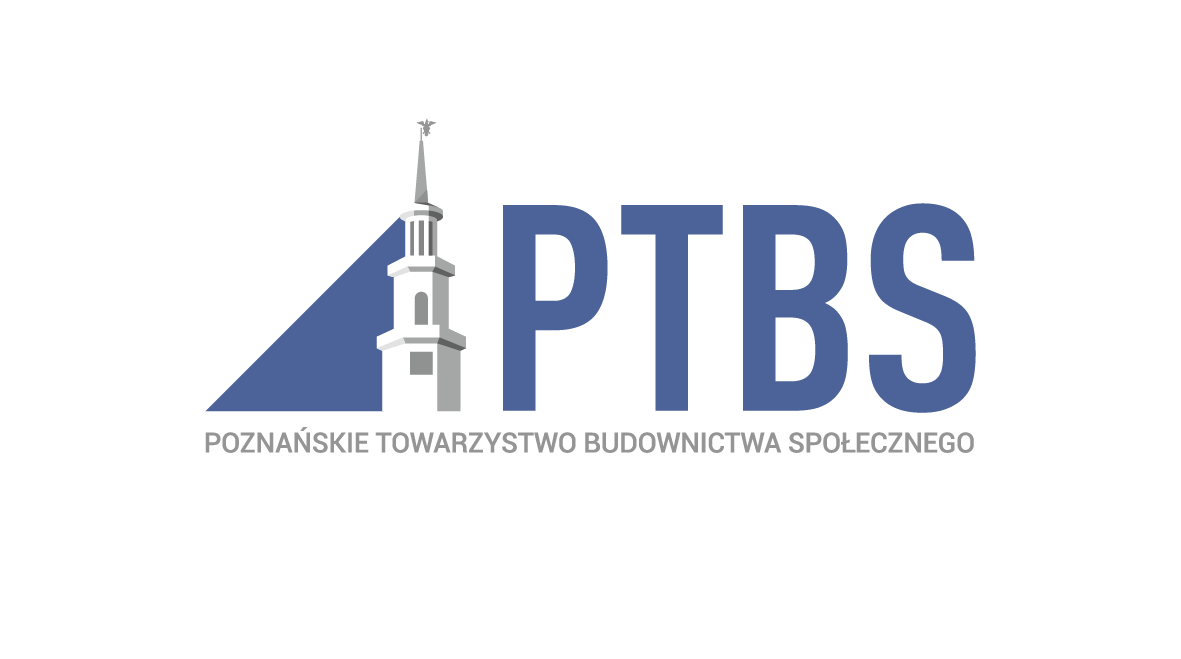 22
Optymalizacja kosztów eksploatacji zasobu
Rada PTBS - organ konsultacyjny z przedstawicielami najemców
Wspólne ustalenia w zakresie eksploatacji i remontów:
poprawa estetyki zasobów
utrzymanie porządku i czystości
utrzymanie terenów zielonych
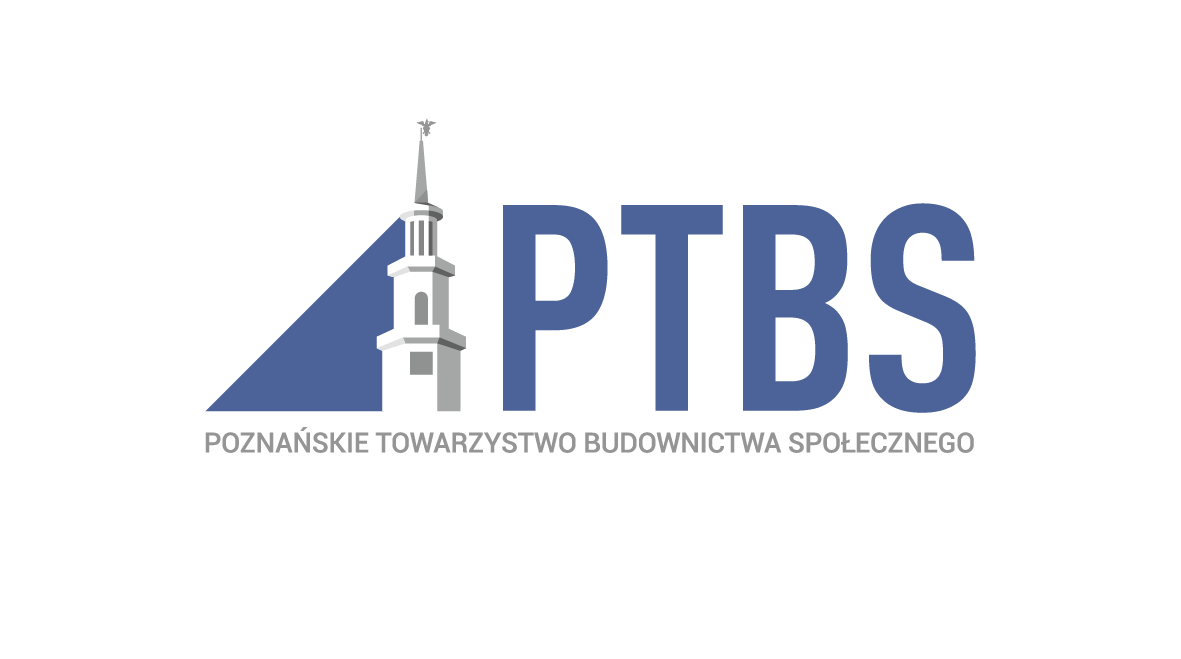 23
Petycja - Porównanie do spółdzielni i wspólnot
Szerszy zakres kosztów pokrywanych przez TBSy 
Mieszkania PTBS wybudowane w oparciu o wyższe wymogi techniczne i w wyższym standardzie (np. hale garażowe, windy)
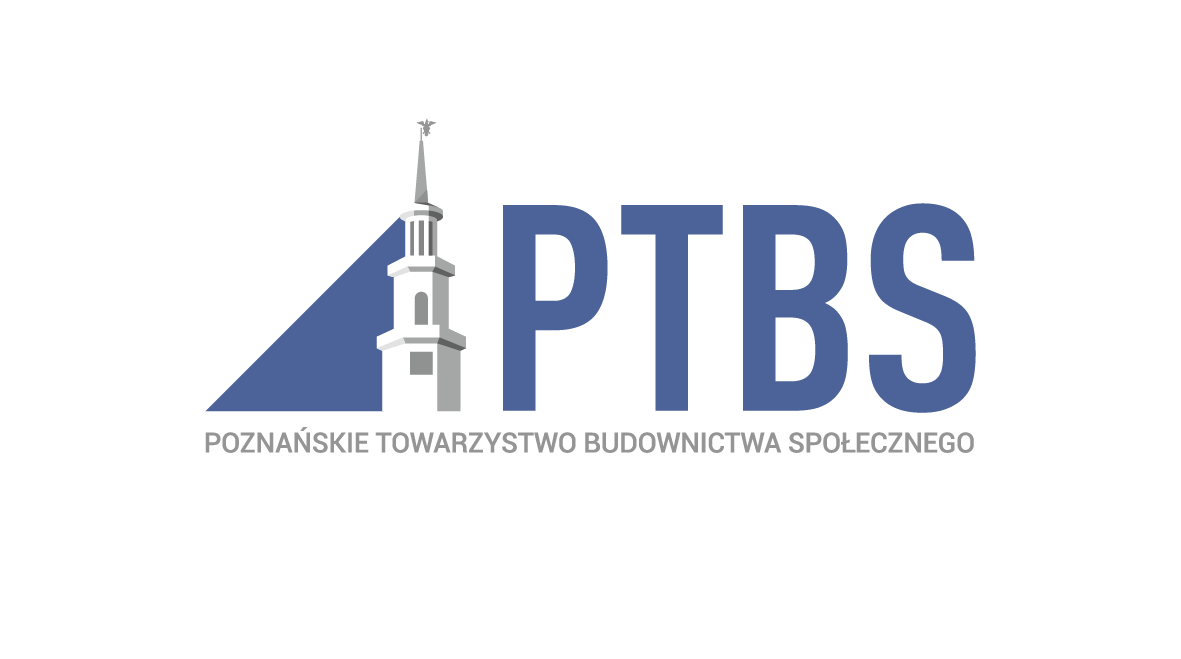 24
PETYCJA - Sprzątanie
Wykonawcy wyłonieni w przetargu opartym o Prawo Zamówień Publicznych
Usługa wykonana zgodnie z warunkami opisanymi w przetargu, nie jest to „serwis całodzienny”
Z uwagi na wysokie koszty, sprzątanie odbywa się raz dziennie według harmonogramu zapisanego w umowie z Wykonawcą
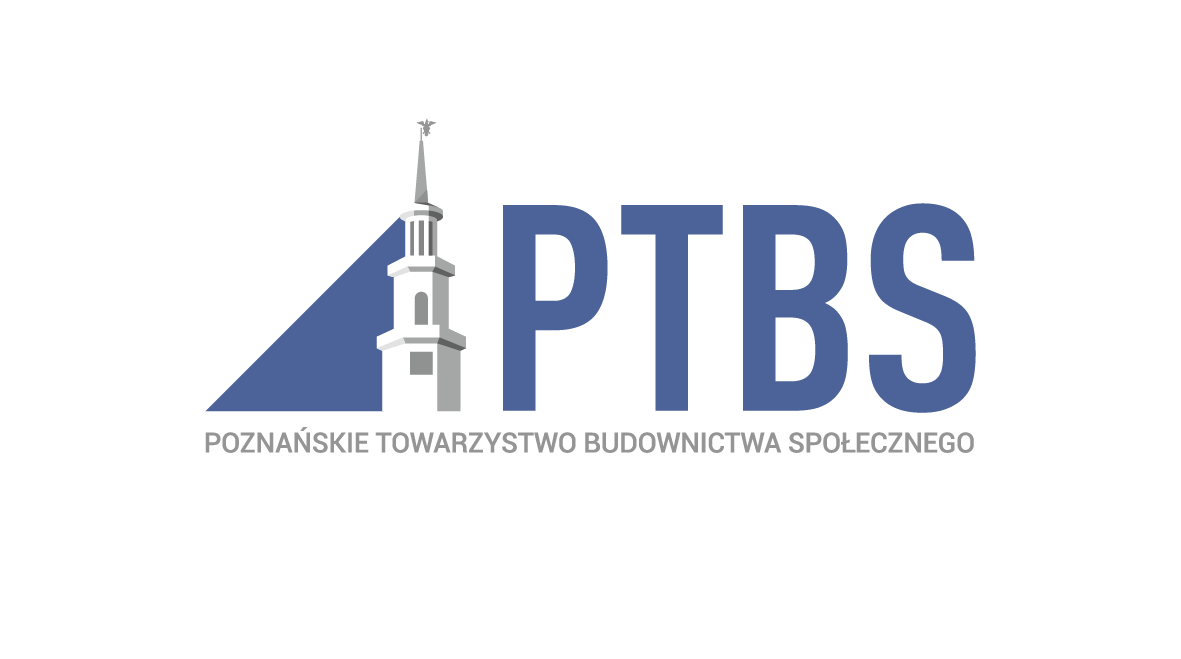 25
PETYCJA - Sprzątanie – działania Spółki
Monitorowanie usługi sprzątania przez Administratorów budynków
Egzekwowanie kar umownych 
Wypowiedzenie umowy
Wprowadzenie kart monitorowania czystości w poszczególnych budynkach
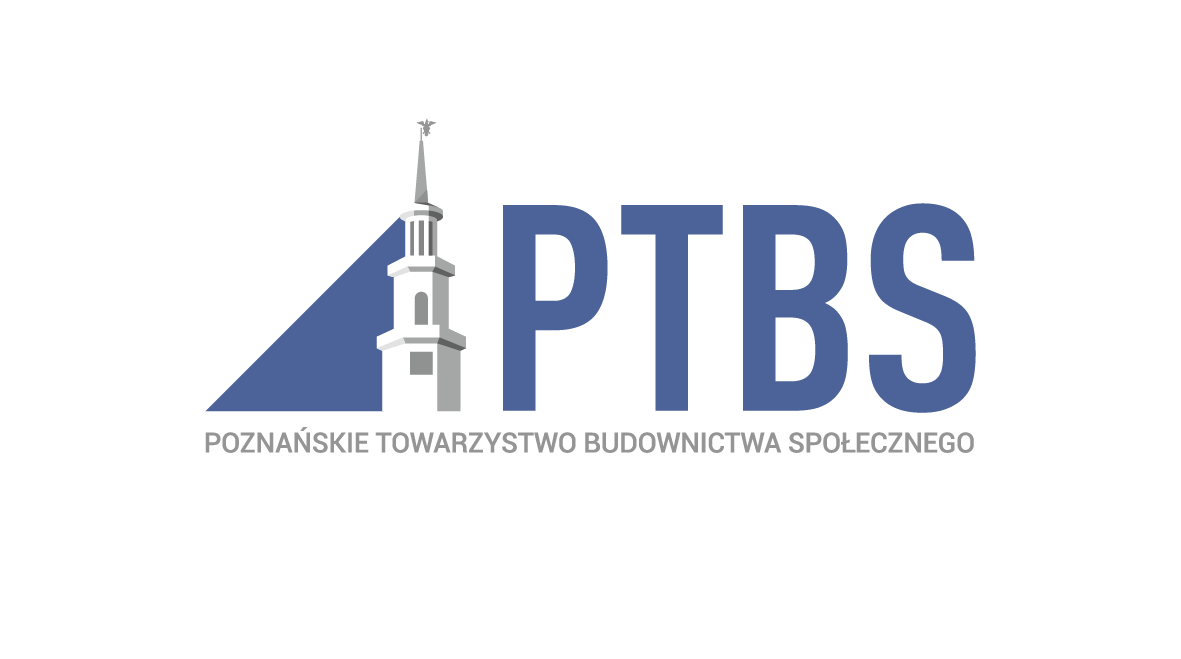 26
PETYCJA - Usprawnienie zgłaszania usterek
Udoskonalenie aplikacji iMieszkaniec
Dedykowany telefon
Dedykowany mail 
Bieżąca weryfikacja zgłaszanych usterek pod kątem zasadności
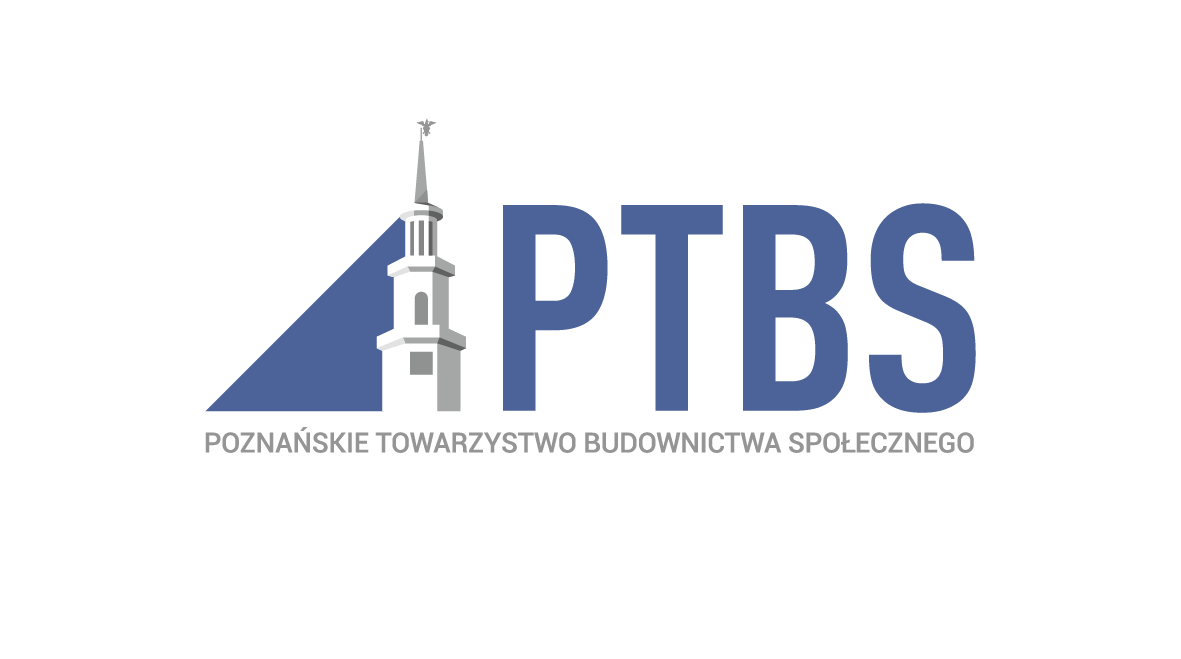 27
Petycja - Stan budynków – OBOWIĄZKI spółki
Zakres obowiązków PTBS wynikający z ustawy o ochronie praw lokatorów i obejmuje m.in.:
Przeglądy budowlane, gazowe, elektryczne
Konserwację i regulację stolarki drzwiowej i okiennej w częściach wspólnych
Konserwację wentylatorów dachowych i wyrzutni powietrza z hali garażowej
Wymianę zużytych uszczelek w zaworach w częściach wspólnych
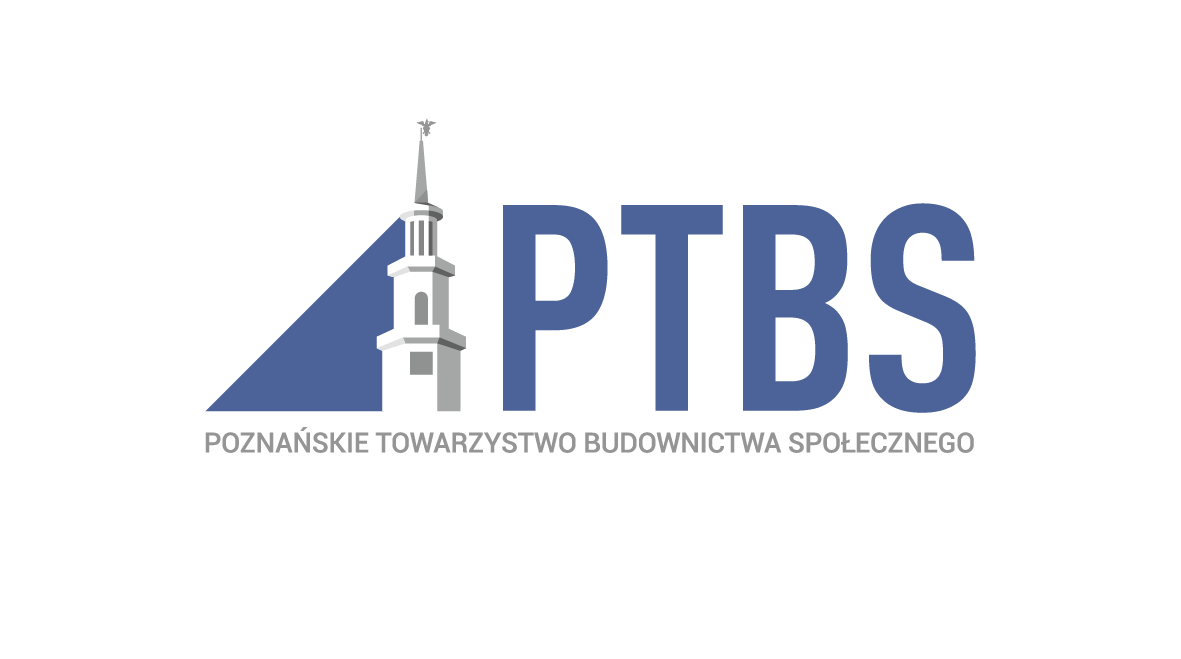 28
Petycja - Stan budynków  - obowiązki najemców
Zakres obowiązków wynikający z ustawy o ochronie praw lokatorów oraz instrukcji użytkowania lokalu mieszkalnego, obejmuje m.in.:	
Konserwacja i regulacja stolarki drzwiowej i okiennej
Oczyszczanie kratek wentylacyjnych łazienkowych i kuchennych
Konserwacja i wymiana baterii prysznicowych, kuchennych i umywalkowych
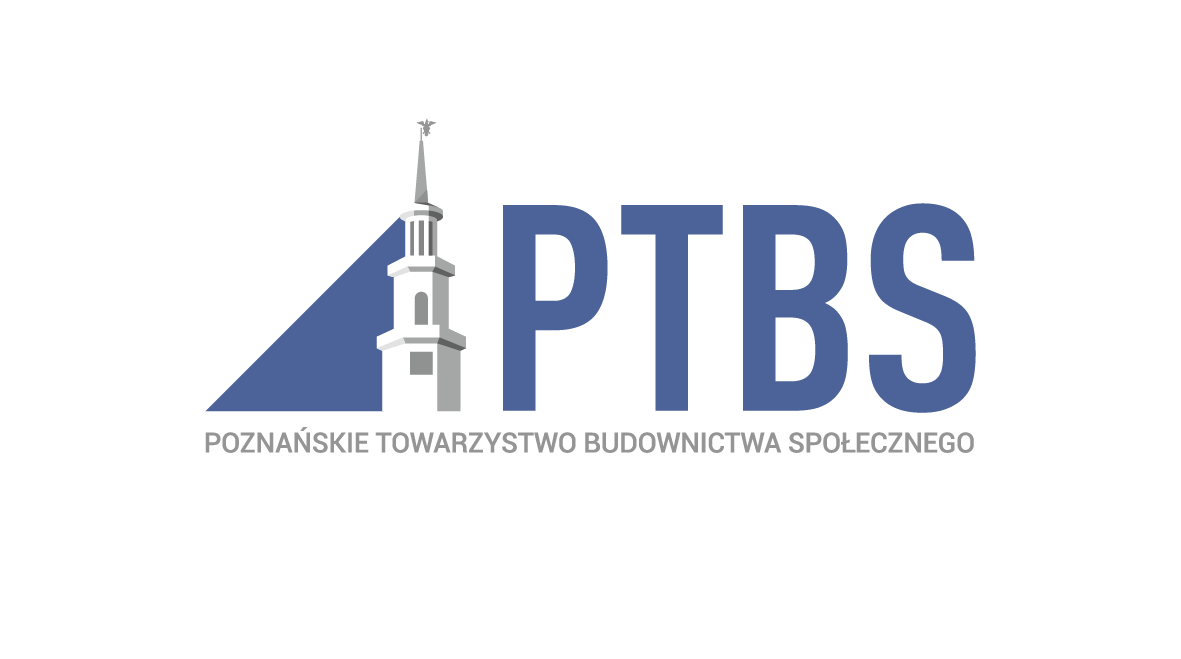 29
Petycja - garaże
Budowa garaży – finansowanie ze środków własnych Spółki
Przychody z najmu garaży przeznaczane w całości na dofinansowanie stawki czynszu
30
PETYCJA - Sponsorowanie imprezy studenckiej
Spółka nie sponsorowała i nie sponsoruje żadnych przedsięwzięć w celu promocji własnej marki
Zakup usług czyli reklam w celu rozpropagowania oferty najmu mieszkań nie jest sponsoringiem
Maj do lipca 2018r. nabór – Program NzDdW
Maj 2019r. nabór – Program Absolwent
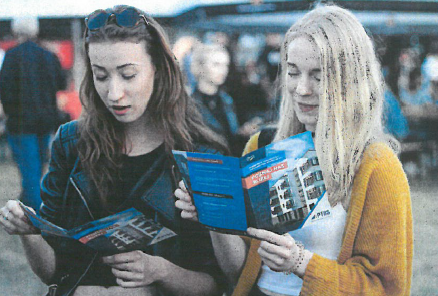 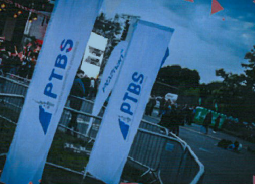 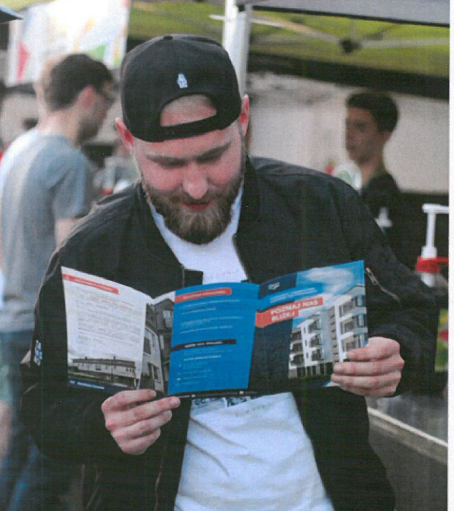 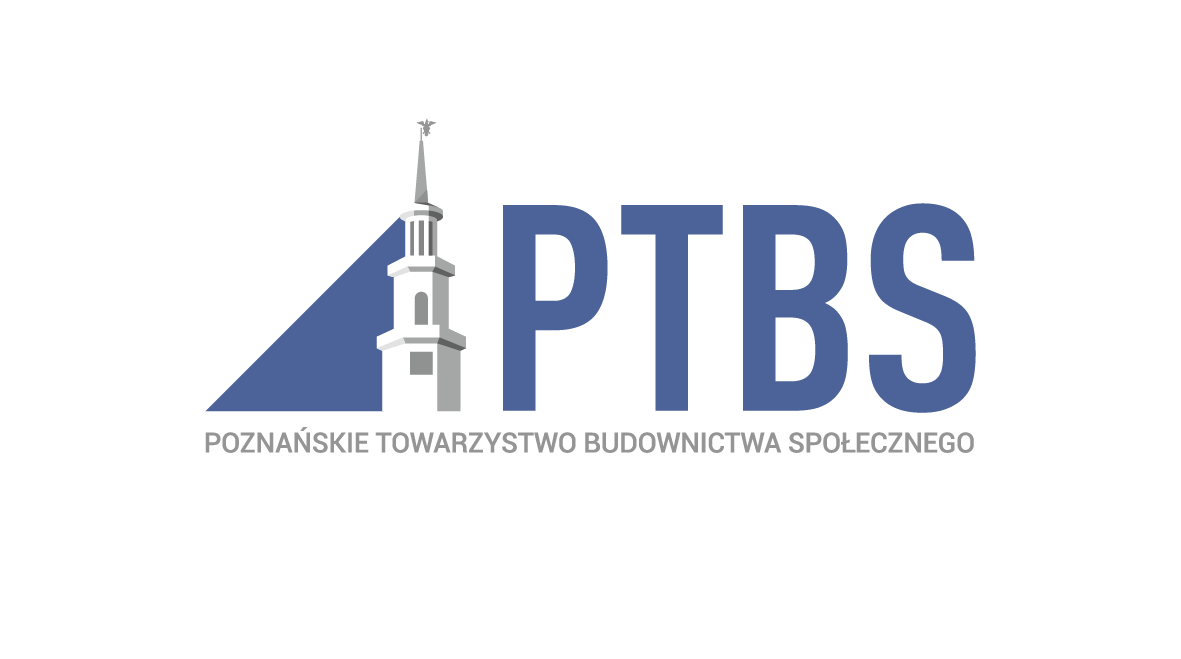 31
ZASÓB SENIOR ul. Grabowa 22a
Weryfikacja do Programu 37 najemców:
23 najemców zakwalifikowanych
9 najemców zakwalifikowanych, zamieszkują z osobami nie będącymi seniorami
1 najemca skierowany z listy Wydziału Zdrowia
4 najemców nie spełniło wieku senioralnego
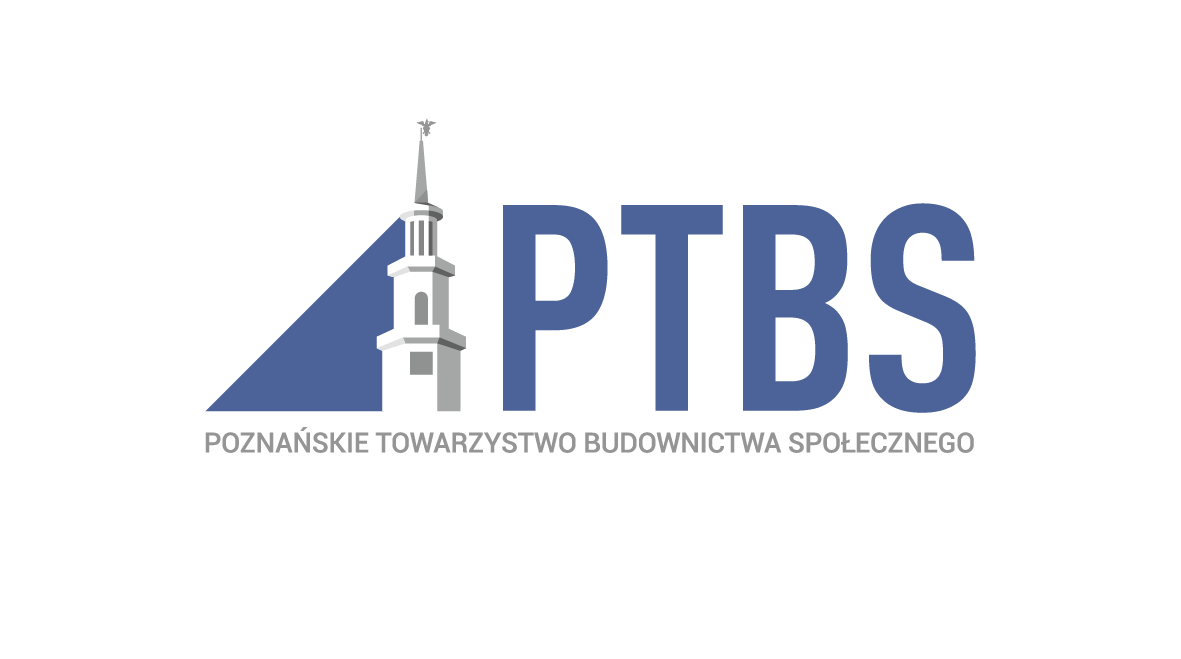 32
Dziękuję za uwagę
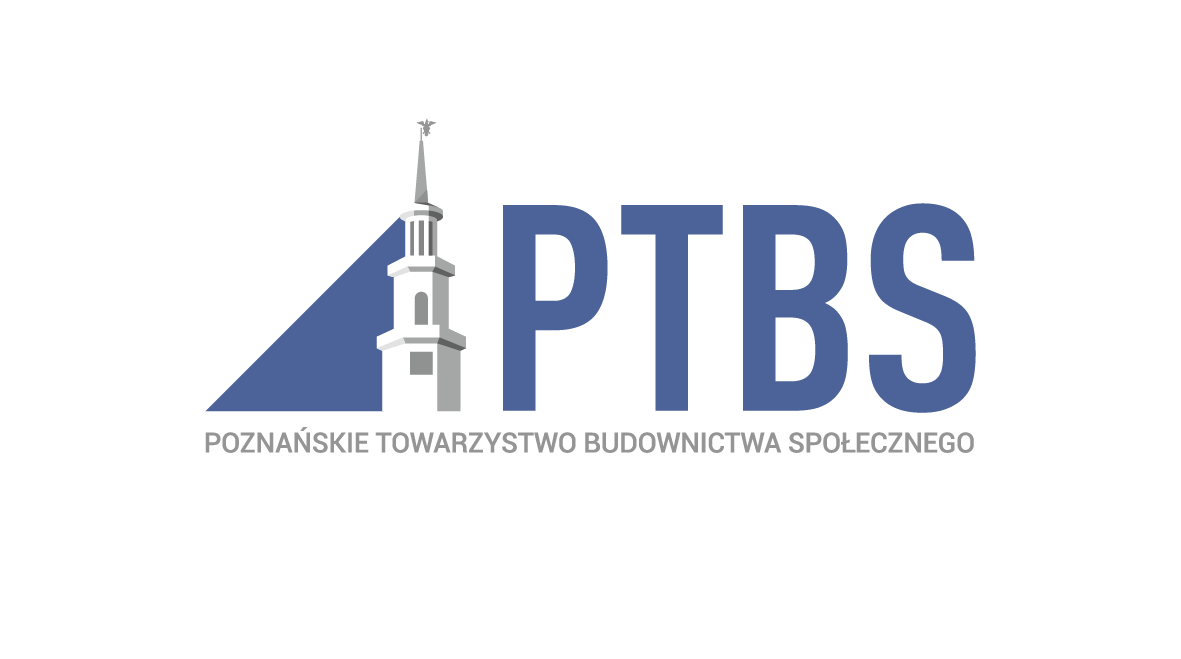